21 horas
1 de outubro 2024
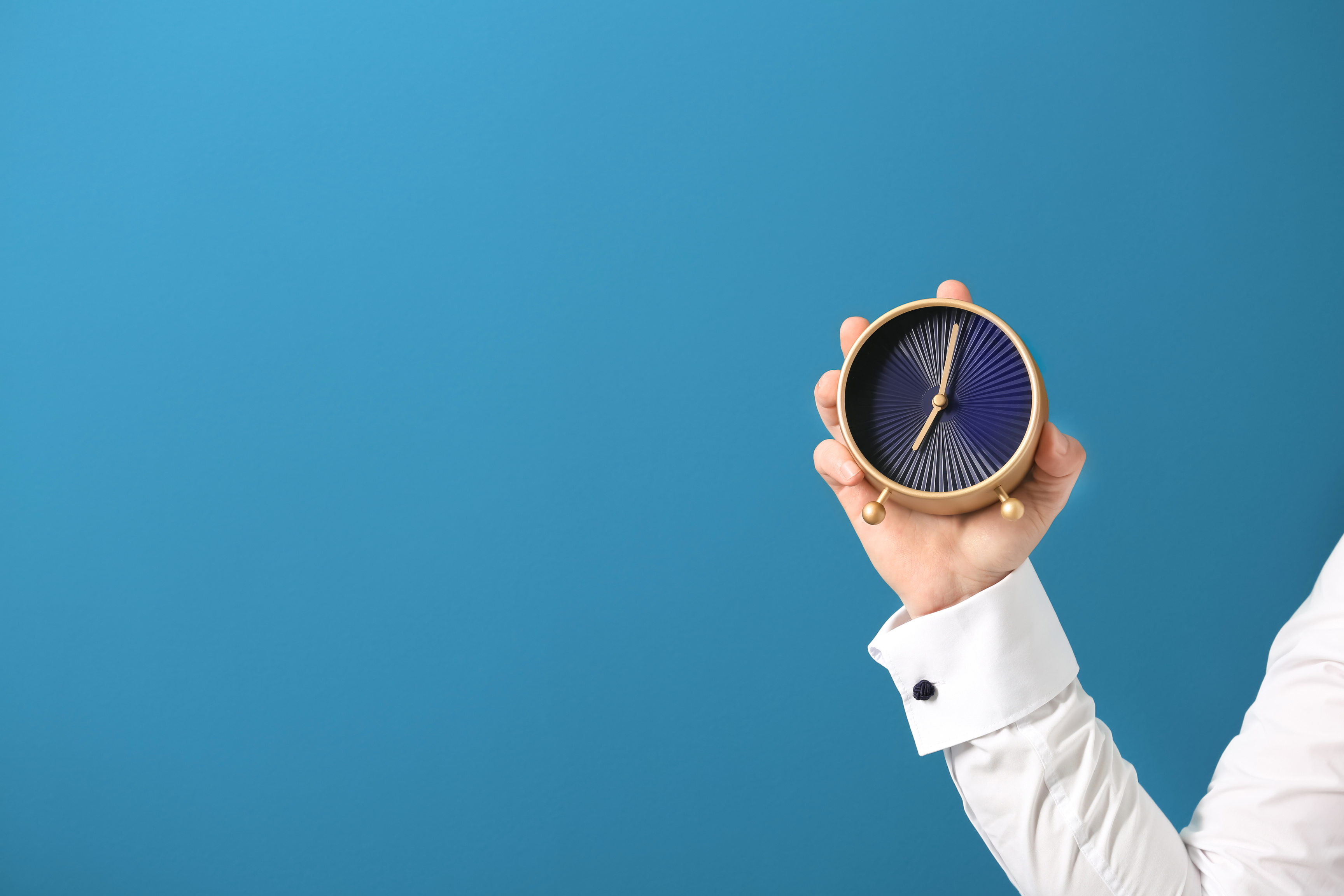 Ciclo de Conferências “Peregrinos de Esperança”
Centro de Cultura Católica
Terça-feira
O ANO JUBILAR
É POSSÍVEL PROGRAMAR A ESPERANÇA?
Plataforma Zoom
Pe. Amaro Gonçalo
Secretário da Equipa de Apoio à Coordenação Diocesana de Pastoral
ORAÇÃO 
DO JUBILEU
Pai que estás nos céus,
a fé que nos deste 
no Teu Filho Jesus Cristo, nosso irmão,
e a chama de caridade
derramada nos nossos corações 
pelo Espírito Santo
despertem em nós a
bem-aventurada esperança
para a vinda do teu Reino.
A tua graça nos transforme
em cultivadores diligentes 
das sementes do Evangelho
que fermentem a humanidade 
e o cosmos, na espera confiante
dos novos céus e da nova terra,
quando, vencidas as potências do Mal,
se manifestar para sempre a tua glória.
A graça do Jubileu
reavive em nós, 
Peregrinos de Esperança,
o desejo dos bens celestes
e derrame sobre o mundo inteiro
a alegria e a paz
do nosso Redentor.
A Ti, 
Deus bendito na eternidade,
louvor e glória 
pelos séculos dos séculos.
Amém.
1.

O PLANO DIOCESANO 
DE PASTORAL 2024-2025:
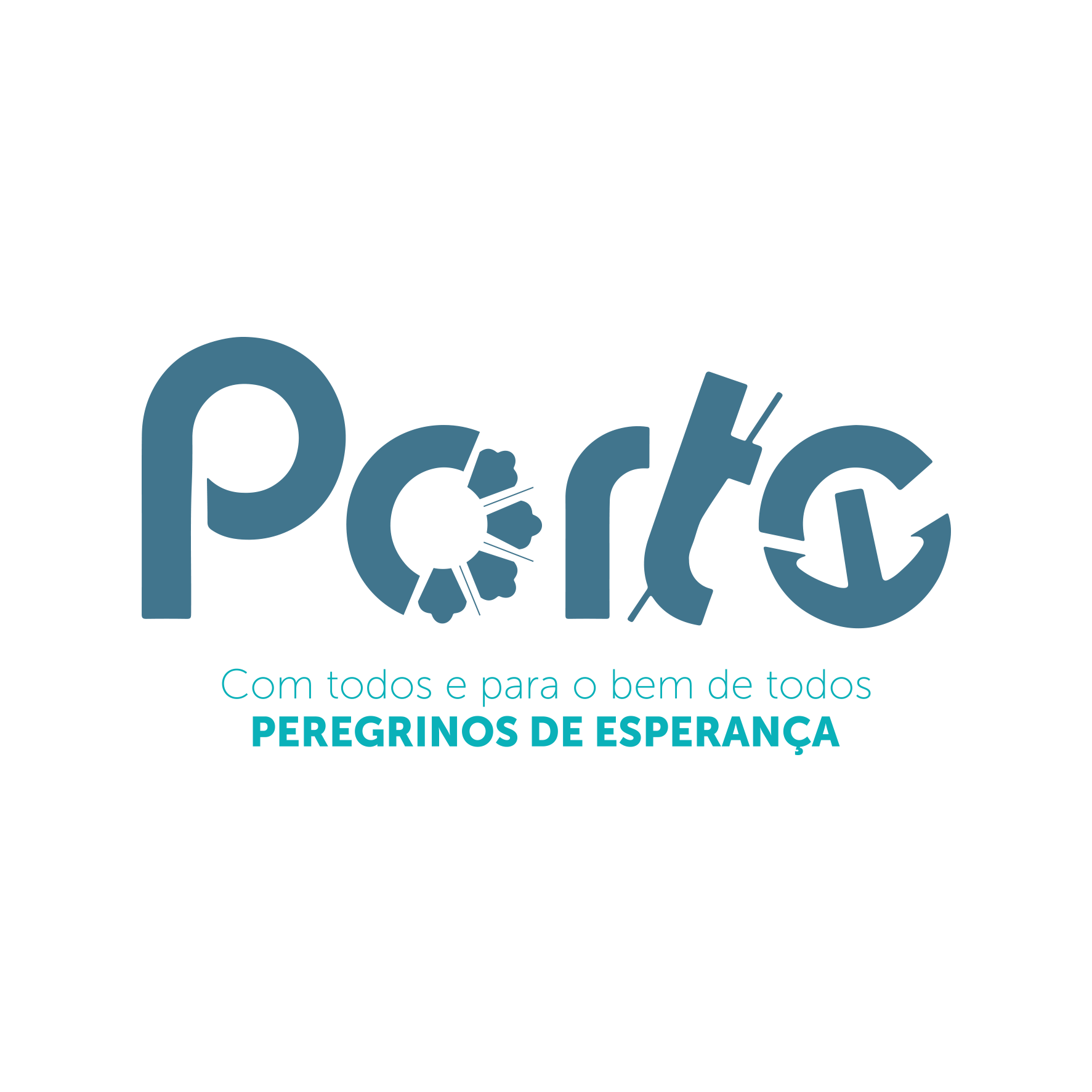 LEMA: 

PEREGRINOS 
DE ESPERANÇA. 
COM TODOS 
E PARA O BEM DE TODOS.
1.2.
OBJETIVOS PASTORAIS
1. CELEBRAR 
O JUBILEU 
E REANIMAR 
A ESPERANÇA.
2. INTENSIFICAR O PROCESSO SINODAL PARA DESENHAR A IGREJA SINODAL 
QUE DEUS SONHA PARA O PORTO.
3. PROMOVER 
UMA CULTURA 
DO CUIDADO.
1. CELEBRAR 
o Jubileu 
e reanimar 
a esperança.
a Peregrinação às Igrejas Jubilares 
     e a passagem pela Porta Santa

a Oração como exercício de esperança
 
o necessário espírito de conversão

a celebração da Reconciliação e da Eucaristia 

a prática das obras de misericórdia como obras de esperança

o dom da indulgência…
DOCUMENTOS ORIENTADORES 
PARA A CELEBRAÇÃO DO JUBILEU
1) A Carta do Papa Francisco ao Arcebispo Rino Fisichela, 
Presidente do atual Dicastério para a Evangelização, 
em 11 de fevereiro de 2022. 
 
2) A Bula de Proclamação do Jubileu, Spes non confundit 
(«A esperança não engana» - cf. Rm 5,5). 
 
3) Documento sobre a Concessão da Indulgência 
durante o Jubileu de 2025
CELEBRAÇÕES JUBILARES 
DE ÂMBITO DIOCESANO
26 de janeiro – Jubileu dos Leitores | SDL | Local a designar

8 de março – Jubileu das Prisões

25 de abril – Jubileu das Vocações | SDPV | SDPJ | SDPF | Local a designar

4 de maio – Jubileu do mundo universitário | SDPU

24 de maio – Jubileu da Catequese | SDECIA | SDPM | Locais a designar

29 de maio – Jubileu do Movimento dos Cursilhos de Cristandade
14 de junho – Jubileu dos Frágeis e do Mundo da Saúde | SDPS e SDPF | SDL | SPPCD - Pavilhão Multiusos Gondomar

15 de junho – Jubileu das Famílias – 24.º Dia Diocesano da Família | SDPF | Pavilhão Multiusos Gondomar

20 de setembro – Peregrinação Diocesana a Fátima
28 de setembro – Jubileu dos Migrantes e Refugiados | SDPMT | Local a designar

5 outubro – Jubileu dos Acólitos | SDA | Local a designar

17 e 19 setembro – Jubileu do mundo missionário | SDPM | Local a designar

15 de novembro – Jubileu do mundo educativo | SDERMC | Local a designar 

15 de novembro: Jubileu dos Pobres | Jubileu da Ação Social | SDPSC | Local a designar

22 e 23 de novembro – Jubileu dos Jovens | SDPJ

23 de novembro – Jubileu dos Coros litúrgicos e ministros da música | SDPML | Local a designar
2. INTENSIFICAR 
O PROCESSO SINODAL 
PARA DESENHAR 
A IGREJA SINODAL 
que Deus sonha 
para o Porto.
Apurar, com mais clareza, 
     a meta do nosso caminho diocesano, 
     definir algumas prioridades, 
     concretizar opções pastorais realistas,  
     para a nossa Igreja do Porto, 
     nos alvores do segundo quartel  
     do século XXI.


 Edificar uma Igreja mais ministerial.
23 AÇÕES PASTORAIS:
NO CAMPO 
DA MINISTERIALIDADE 
DA IGREJA
NO CAMPO 
DA SINODALIDADE
3. PROMOVER 
uma cultura 
do cuidado.
Promover uma ética 
e uma cultura do cuidado, 
especialmente em alguns âmbitos, 
desde o cuidado da vida humana, 
passando pelo cuidado dos pobres e frágeis, 
sem esquecer o cuidado integral de si mesmo 
e o Cuidado da Casa Comum.
2. É POSSÍVEL 
ORGANIZAR 
OU PROGRAMAR 
A ESPERANÇA?
2.1 REANIMAR A ESPERANÇA
O próximo Jubileu poderá́ favorecer imenso a recomposição dum clima de esperança e confiança, como sinal de um renovado renascimento do qual todos sentimos a urgência. Por isso escolhi o lema Peregrinos de esperança.
Papa Francisco, 
Carta ao Arcebispo Fisichela, 11.02.2022
Como poderíamos nós viver sem esperança? 
A esperança é o sal da quotidianidade. 
É “a virtude da vida quotidiana, 
na qual se faz o possível 
e se confia a Deus o impossível” (K. Rhaner)
Bispos do Porto, Pórtico ao PDP 2024-2025
Um caminho feito de memória, 
donde se parte, e de discernimento realista

Um caminho feito em companhia

Um caminho solidário, «Com todos e para o bem de todos»
2.2 COM UMA PEDAGOGIA SINODAL: 
COM TODOS E PARA O BEM DE TODOS
2.3 ALGUMAS PROPOSTAS CONCRETAS PARA REANIMAR A ESPERANÇA
O nosso PDP aponta algumas 
ações pastorais, 
mais específicas e concretas, 
para reanimar a esperança 
(Cf. n.ºs 17 a 28)
2.4. A DIMENSÃO ESPIRITUAL 
DEVE TER EXPRESSÃO SOCIAL
Que a dimensão espiritual do Jubileu, 
que convida à conversão, 
se combine com estes aspetos 
fundamentais da vida social, 
de modo a constituir 
uma unidade coerente.
2.5. ORGANIZAR A ESPERANÇA: 
NÃO SE LIMITAR A ESPERAR
Frente ao “pecado organizado”, 
não só anunciar mas também 
“organizar a esperança”:
uma esperança crucificada
uma esperança lúcida

A esperança é inconformista 
A esperança é solidária 
A esperança é criativa
A pequenina esperança
“Não podemos limitar-nos a esperar, 
devemos organizar a esperança” (+ Tonino Bello) 
traduzi-la diariamente em vida concreta 
nas relações humanas, 
no compromisso sociopolítico.
2.6. OFERECER SINAIS PALPÁVEIS 
E CONCRETOS DE ESPERANÇA
1.      Abrir horizontes largos ao homem contemporâneo;
2.      Criticar a absolutização do presente;
3.      Introduzir um sentido humanizador no progresso;
4. Fazer o que esperamos: criatividade da esperança: 

4.1.Frente a um nihilismo fatigado, a fé em Deus;
4.2.Frente ao pragmatismo, a defesa da pessoa humana;
4.3.Frente ao individualismo, a solidariedade;
4.4.Frente à insensibilidade, a misericórdia;
4.5.Frente à violência, diálogo e reconciliação;
2.7. A URGÊNCIA E A EXIGÊNCIA 
DE OITO SINAIS DE ESPERANÇA
1.      a paz para um mundo em guerra (SNC, n.º 8); 
2.      a valorização da vida, face à queda da natalidade (SNC, n.º 9); 
3.      os reclusos (SNC, n.º 10);
4.      os doentes (SNC, n.º 11); 
5.      os jovens e mais novos (SNC, n.º 12); 
6.      os migrantes, exilados, deslocados e refugiados (SNC, n.º 13); 
7.      os idosos e avós (SNC, n.º 14); 
8.      os milhões de pobres (cf. SNC, n.º 15).
2.8. APELOS EM FAVOR DA ESPERANÇA
1. Um fundo global para acabar com a fome: pão em vez de armas (SNC, n.º 16)
2. Perdão das dívidas dos países pobres (SNC, n.º 16)
3. A Celebração dos 1700 anos do primeiro Grande Concílio Ecuménico de Niceia.
4. VOTOS FINAIS: 
UMA RENOVADA ESPERANÇA E CONFIANÇA 
NA NOSSA VIDA E MISSÃO CRISTÃS
Ficaremos felizes se, ao menos, 
alguma proposta, 
oferecer novas intuições e desafios 
e sobretudo uma renovada esperança 
e confiança na nossa vida e missão cristãs.
Pe. Amaro Gonçalo
Secretário da Equipa de Apoio à Coordenação Diocesana da Pastoral
01.10.2024
BIBLIOGRAFIA SOBRE A VIRTUDE DA ESPERANÇA:
1. BENTO XVI, Carta Encíclica Spe Salvi – Salvos na esperança, 30.11.2007

2. CARLO M. MARTINI, Le virtu, Ed. In diálogo, Radio A, Milão 1993, pp. 

3. Catecismo da Igreja Católica, números 1817-1821

4. JOSÉ ANTÓNIO PAGOLA, Es bueno crer en Jesús, Ed. San Pablo, 2.º ed., Madrid 2012, pp. 89-132.

5. PAPA FRANCISCO, Bula de Proclamação do Jubileu Spes non confundit – A esperança não engana, 9.05.2024

6. PAPA FRANCISCO, Carta ao Arcebispo Rino Fisichella, Presidente do Dicastério para a Evangelização, pelo Jubileu de 2025, 11.02.2022

7. PAPA FRANCISCO, Catequeses sobre a esperança (entre 7 de dezembro de 2016 e 25 de outubro de 2017) – são 38 catequeses publicadas em português: 
PAPA FRANCISCO, Alegres na esperança. Catequeses sobre a Esperança Cristã, Paulus Editora 2019.

8. PAPA FRANCISCO, Catequeses sobre os vícios e as virtudes, n.º 18: a virtude da esperança (08.05.2024)

9. PAPA FRANCISCO, Discurso aos jovens, Havana, Cuba, 20.09.2015

10. PAPA FRANCISCO, Mensagem para o Dia Mundial da Juventude 2022 (Aqueles que esperam no Senhor, caminham sem se cansar)

11. PAPA FRANCISCO, Mensagem para o Dia Mundial da Juventude 2023 (Alegres na esperança)
HINO DO JUBILEU
PEREGRINOS DE ESPERANÇA
Texto de Pierangelo Sequeri
Texto versão portuguesa: António Cartageno
Chama viva da minha esperança,
este canto suba para Ti!
Seio eterno de infinita vida,
no caminho eu confio em Ti!
Toda a língua, povo e nação
tua luz encontra na Palavra.
Os teus filhos, frágeis e dispersos
se reúnem no teu Filho amado. Refrão
 
Deus nos olha, terno e paciente:
nasce a aurora de um futuro novo.
Novos Céus, Terra feita nova:
passa os muros, ‘Spírito de vida. Refrão
 
Ergue os olhos, move-te com o vento,
não te atrases: chega Deus, no tempo.
Jesus Cristo por ti se fez Homem:
aos milhares seguem o Caminho. Refrão